Тема урока:
Затопление квартиры.
Выполнил 
учитель ОБЖ 
Ухабов И.А.
МОУ «Янинская СОШ»
Всеволожский район 
Ленинградской области
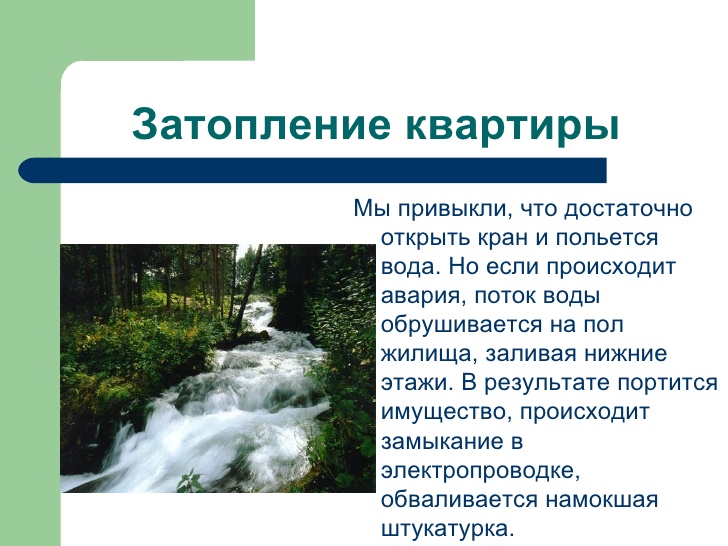 Причины затопления
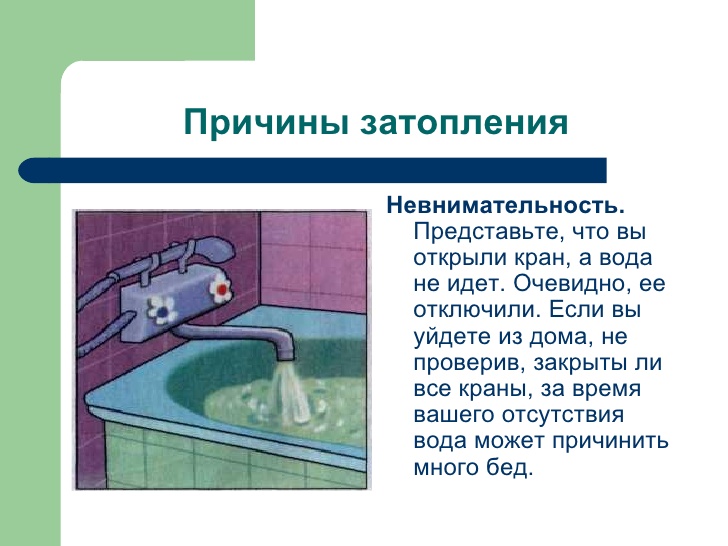 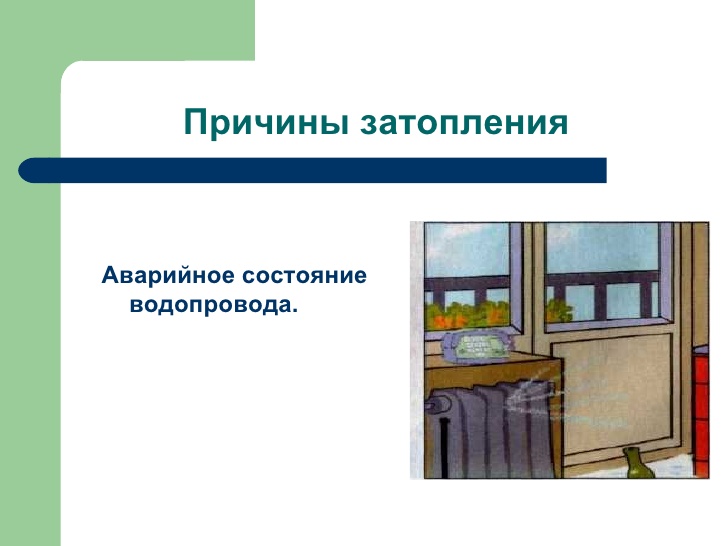 Засорение системы канализации.
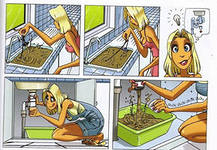 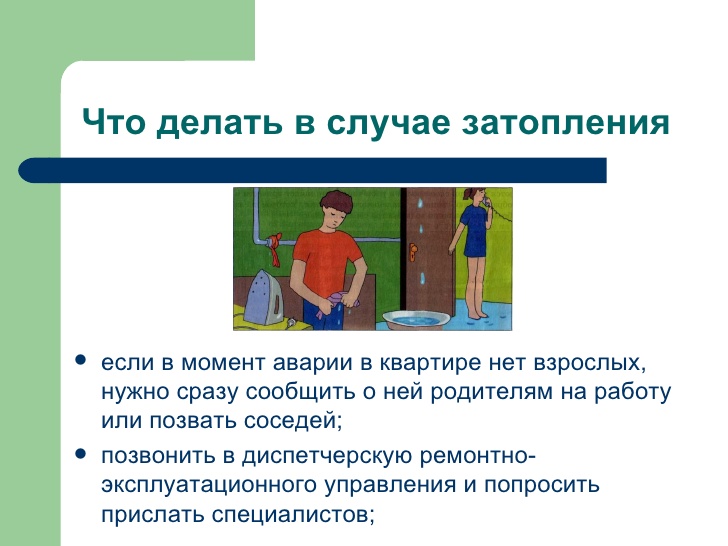 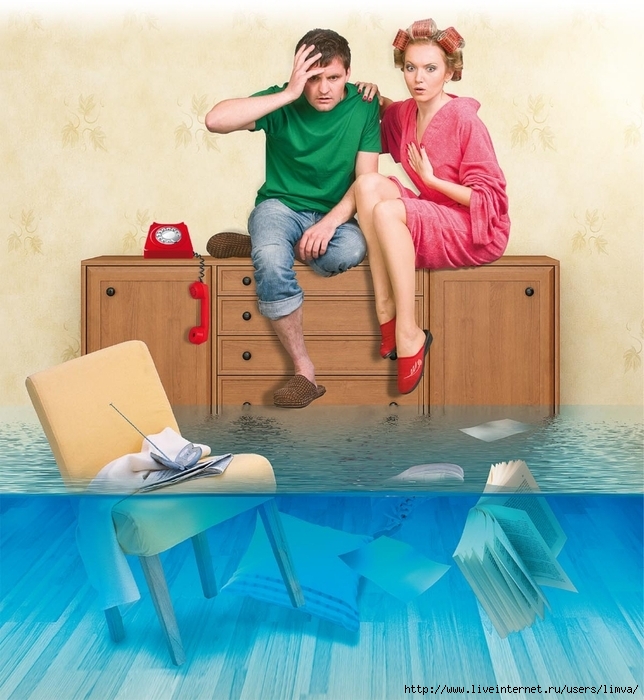 Перекрыть воду в квартире.
Сообщить родителям
Если взрослых нет дома, 
вызвать аварийную службу
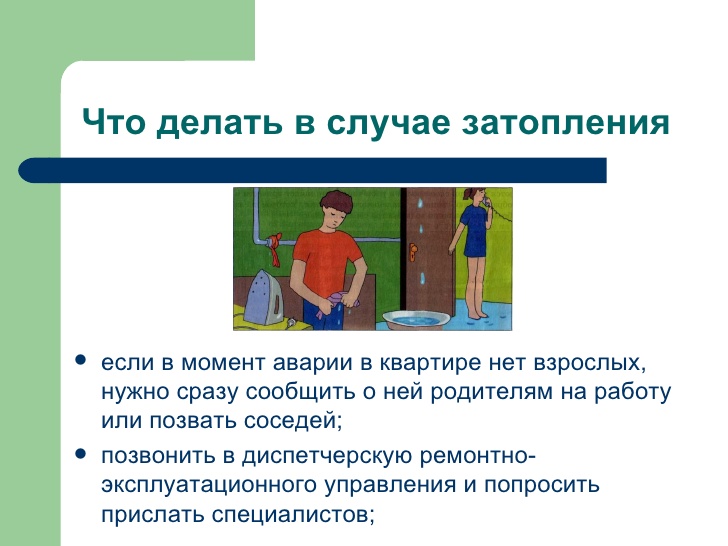 В местах протечки поставить тазы
Собирать с пола воду совком или тряпкой
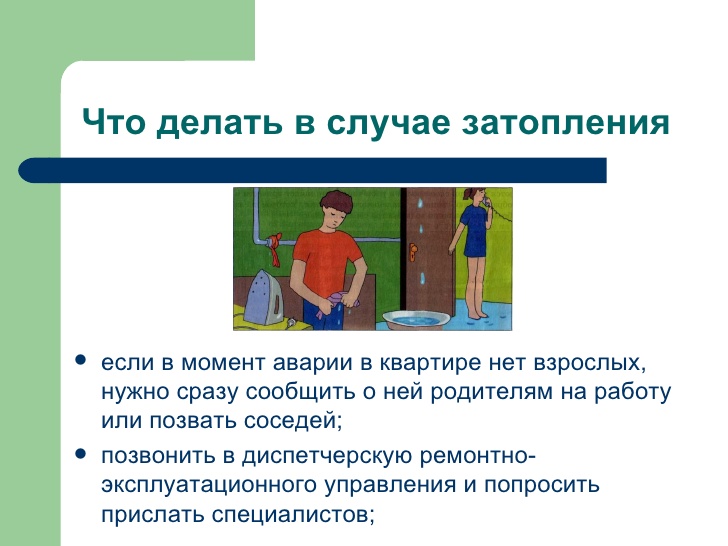 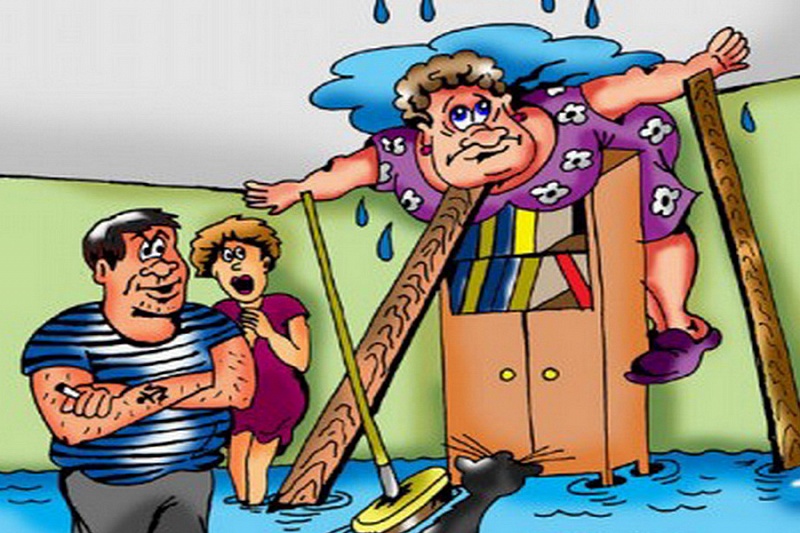 Перенести документы, ценные вещи в шкаф
Накрыть мебель плёнкой
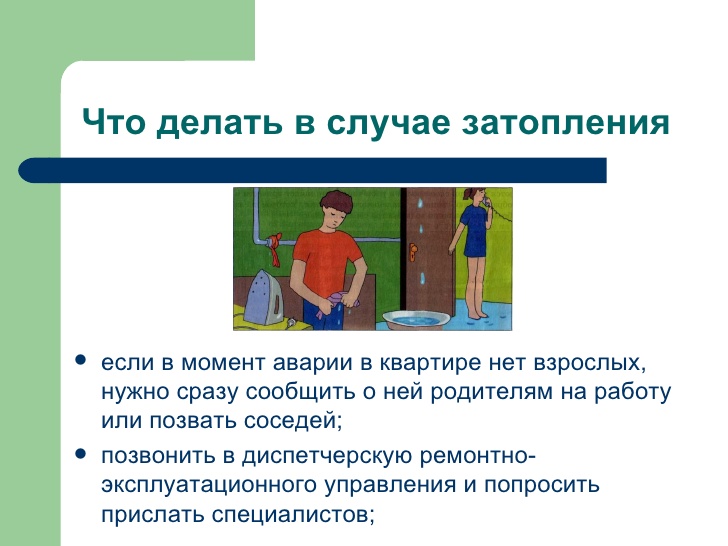 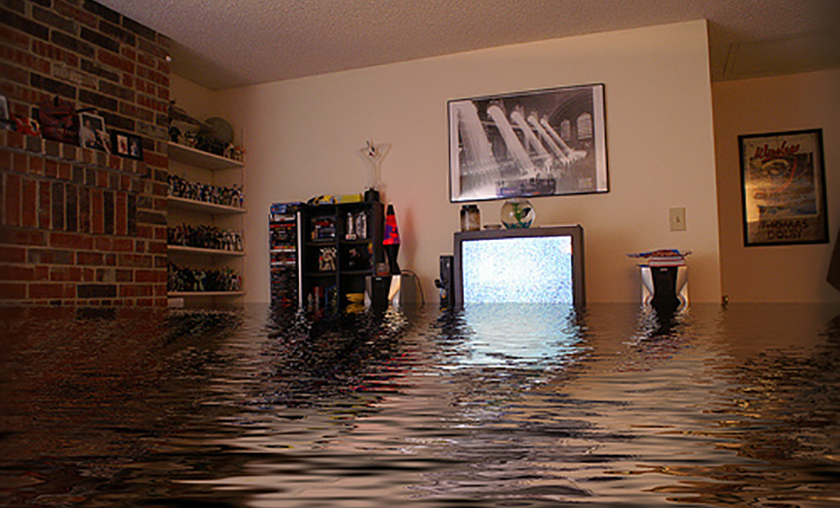 Если вода течет по стенам и капает с потолка отключить электричество.
При сильном затоплении всего дома.
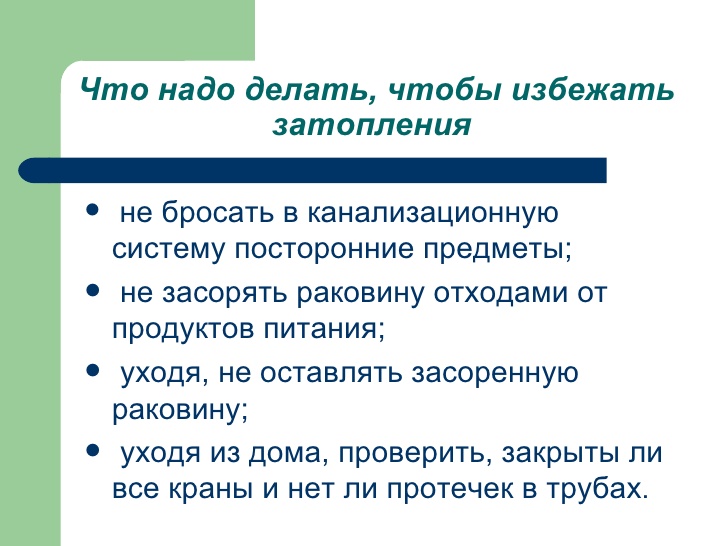 Заполните схему действий до конца, вставляя пропущенные слова:
Перекрыть …
Сообщить… 
Если… нет дома, вызвать…
В местах протечки…
Собрать с пола…
Перенести…
Накрыть…
Если вода течет по стенам и капает с потолка…
При сильном затоплении всего дома…
Домашнее задание
Повторить по тетради материал, подготовка к см/р